Transactional Memory
Jaehyuk Huh
Computer Science, KAIST


Based on Lectures by Prof. Arun Raman, Princeton University
Parallel Programming
Find independent tasks in the algorithm
Map tasks to execution units (e.g. threads)
Define and implement synchronization among tasks
Avoid races and deadlocks, address memory 
    model issues, …
Compose parallel tasks
Recover from errors
Ensure scalability
Manage locality
…
2
[Speaker Notes: Parallel programming encompasses all the difficulties of sequential programming, but also introduces the hard problem of coordinating interactions among concurrently executing tasks. Today, most parallel programs employ low-level programming constructs that consist of threads, locks, and semaphores. Considerable experience has shown that parallel programs written with these constructs are difficult to design, program, debug, and often do not perform well.

Transactional memory offers a higher-level abstraction for writing parallel programs. 

TODO: Turn into imperatives – Find …]
Parallel Programming
Find independent tasks in the algorithm
Map tasks to execution units (e.g. threads)
Define and implement synchronization among tasks
Avoid races and deadlocks, address memory 
    model issues, …
Compose parallel tasks
Recover from errors
Ensure scalability
Manage locality
…
Transactional Memory
3
[Speaker Notes: Transactional memory offers a higher-level abstraction for writing parallel programs. 

Let’s see how transactions …]
Transactional Programming
void deposit(account, amount) {
  lock(account);
    int t = bank.get(account);
    t = t + amount;
    bank.put(account, t);
  unlock(account);
}
void deposit(account, amount) {
  atomic {
    int t = bank.get(account);
    t = t + amount;
    bank.put(account, t);
  }
}
Declarative Synchronization – What, not How
System implements Synchronization transparently
4
[Speaker Notes: No management of locks
Implementation typically with optimistic concurrency]
Transactional Memory
Memory Transaction - An atomic and isolated sequence of memory accesses
Transactional Memory – Provides transactions for threads running in a shared address space
5
[Speaker Notes: Atomicity – What this means is that although the code in a transaction may modify individual variables through a series of assignments, another computation can only observe the program state immediately before or immediately after the transaction executes.

The bottomline is that a program’s author only needs to identify a sequence of operations on shared data that should appear to execute atomically to other, concurrent threads. It is the task of the TM system to ensure this outcome.]
Transactional Memory - Atomicity
Atomicity – On transaction commit, all memory updates appear to take effect at once; on transaction abort, none of the memory updates appear to take effect
Thread 1
Thread 2
void deposit(account, amount) {
  atomic {
    int t = bank.get(account);
    t = t + amount;
    bank.put(account, t);
  }
}
CONFLICT
RD A : 0
RD
RD A : 0
WR
WR A : 5
COMMIT
WR A : 10
ABORT
6
[Speaker Notes: Atomicity – What this means is that although the code in a transaction may modify individual variables through a series of assignments, another computation can only observe the program state immediately before or immediately after the transaction executes.

The bottomline is that a program’s author only needs to identify a sequence of operations on shared data that should appear to execute atomically to other, concurrent threads. It is the task of the TM system to ensure this outcome.]
Transactional Memory - Isolation
Isolation –  No other code can observe updates before commit
Programmer only needs to identify operation sequence that should appear to execute atomically to other, concurrent threads
7
[Speaker Notes: The bottomline is that a program’s author only needs to identify a sequence of operations on shared data that should appear to execute atomically to other, concurrent threads. It is the task of the TM system to ensure this outcome.]
Transactional Memory - Serializability
Serializability –  Result of executing concurrent transactions on a data structure must be identical to a result in which these transactions executed serially.
8
[Speaker Notes: This is the basic correctness condition for transactions. We have already looked at this in Assignment 2.]
Some advantages of TM
Ease of use (declarative)
Composability
Expected performance of fine-grained locking
9
[Speaker Notes: Other advantage
Failure atomicity and recovery
No lost locks when a thread fails
Transaction abort and restart]
Composability : Locks
void transfer(A, B, amount) {
  synchronized(A) {
  synchronized(B) {
    withdraw(A, amount);
    deposit(B, amount);
  }
  }
}
void transfer(B, A, amount) {
  synchronized(B) {
  synchronized(A) {
    withdraw(B, amount);
    deposit(A, amount);
  }
  }
}
Fine grained locking  Can lead to deadlock
Need some global locking discipline now
10
[Speaker Notes: TODO Alternatives to locks and transactions while parallelizing code]
Composability : Locks
void transfer(A, B, amount) {
  synchronized(bank) {
    withdraw(A, amount);
    deposit(B, amount);
  }
}
void transfer(B, A, amount) {
  synchronized(bank) {
    withdraw(B, amount);
    deposit(A, amount);
  }
}
Fine grained locking  Can lead to deadlock
Coarse grained locking  No concurrency
11
Composability : Transactions
void transfer(A, B, amount) {
  atomic {
    withdraw(A, amount);
    deposit(B, amount);
  }
}
void transfer(B, A, amount) {
  atomic {
    withdraw(B, amount);
    deposit(A, amount);
  }
}
Serialization for transfer(A,B,100) and transfer(B,A,100)
Concurrency for transfer(A,B,100) and transfer(C,D,100)
12
[Speaker Notes: Transactions compose gracefully
Programmer declares global intention (atomic transfer)
No need to know of a global implementation strategy
Transaction in transfer subsumes those in withdraw and deposit
Outermost transaction defines atomicity boundary]
Some issues with TM
I/O and unrecoverable actions
Atomicity violations are still possible
Interaction with non-transactional code
13
[Speaker Notes: Of course, transactional memory is not a panacea for parallel programming
Difficult to undo output and redo input
Possible solutions:
Buffer output and log input
Finalize output and clear log on commit
Does not work if atomic does input after output]
Atomicity Violation
Thread 1
Thread 2
atomic {
  …
  ptr = A;
  …
}
atomic {
  …
  ptr = NULL;
}
atomic {
  B = ptr->field;
}
14
[Speaker Notes: The transaction boundaries for Thread 1 code must be redefined to prevent unexpected things from happening]
Interaction with non-transactional code
Thread 1
Thread 2
lock_acquire(lock);
  obj.x = 1;
  if (obj.x != 1)
    fireMissiles();
lock_release(lock);
obj.x = 2;
15
[Speaker Notes: Thread 1 operates on obj.x inside a critical section protected by lock. Thread 2’s unprotected updates to obj.x compete with thread 1’s access, resulting in a data race on obj.x. The result of the execution is not deterministic as Thread 2’s execution may change the value of obj.x at any time. Preventing the data race requires Thread 2 to acquire lock before modifying obj.x or Thread 2 not to execute concurrently with Thread 1.]
Interaction with non-transactional code
Thread 1
Thread 2
atomic {
  obj.x = 1;
  if (obj.x != 1)
    fireMissiles();
}
obj.x = 2;
16
Interaction with non-transactional code
Thread 1
Thread 2
atomic {
  obj.x = 1;
  if (obj.x != 1)
    fireMissiles();
}
obj.x = 2;
Weak Isolation – Transactions are serializable only against other transactions
Strong Isolation – Transactions are serializable against all memory accesses (Non-transactional LD/ST are 1-instruction TXs)
17
[Speaker Notes: Strong atomicity, while desirable, has high overheads for software transactional memory]
Nested Transactions
void deposit(account, amount) {
  atomic {
    int t = bank.get(account);
    t = t + amount;
    bank.put(account, t);
  }
}
void transfer(A, B, amount) {
  atomic {
    withdraw(A, amount);
    deposit(B, amount);
  }
}
Semantics of Nested Transactions
 Flattened
 Closed Nested 
 Open Nested
18
[Speaker Notes: A nested transaction is a transaction whose execution is properly contained in the dynamic extent of another transaction. For now, we assume that there is only one thread of control for the transactions, so the outer one passes control to the inner one. The inner transaction sees modifications to program state made by the outer transaction. The behavior of the two transactions can be linked in several ways.]
Nested Transactions - Flattened
int x = 1;
atomic {
  x = 2;
  atomic flatten {
    x = 3;
    abort;
  }
}
19
[Speaker Notes: If the transactions are flattened, aborting the inner transaction causes the outer transaction to abort, but committing the inner transaction has no effect until the outer transaction commits, at which point the inner transaction’s changes become visible to other threads. The outer transaction sees modifications to program state made by the inner transaction. If the inner transaction is flattened in the following example, when the outer transaction terminates, the variable x has value 1. Flattened transactions are easy to implement, since there is only a single transaction in execution. However, they are a poor programming abstraction that subverts program composition, since an abort in a library routine terminates all surrounding transactions.

When the system aborts a transaction, it reexecutes the transaction to give it another opportunity to complete. When the program aborts a transaction, control passes to the statement after the atomic block or to an  exception handler.]
Nested Transactions - Closed
int x = 1;
atomic {
  x = 2;
  atomic closed {
    x = 3;
    abort;
  }
}
20
[Speaker Notes: A closed transaction aborts without terminating its parent transaction. When a closed inner transaction commits or aborts, control passes to its surrounding transaction. If the inner transaction commits, its modifications become visible to the surrounding transaction. However, nonsurrounding transactions see these changes only when the outermost surrounding transaction commits. In the example, variable x is left with the value 2 because the inner transaction’s assignment is undone by the abort. Closed nesting can have higher overheads than flattened transactions. For executions that commit successfully, the behavior of flattening and closed nesting is equivalent. If commits are common, a TM system can take advantage of flattening transactions as a performance optimization and switch to closed nesting if aborts occur]
Nested Transactions - Open
int x = 1;
atomic {
  x = 2;
  atomic open {
    x = 3;
  }
  abort;
}
21
[Speaker Notes: By contrast, when an open transaction commits, its changes become visible to all other transactions in the system, even if the surrounding transaction is still executing. Moreover, even if the parent transaction aborts, the results of the nested, open transactions will remain committed. In the following example, even after the outer transaction aborts, variable x is left with the value 3.]
Nested Transactions – Open – Use Case
int counter = 1;
atomic {
  …
  atomic open {
    counter++;
  }
}
22
[Speaker Notes: A common programming paradigm is to use a counter to generate unique tokens. If this counter is incremented in a closed transaction, then every transaction that uses the counter conflicts, and the counter effectively serializes their execution. If the transaction that obtains value N from the counter aborts, then every transaction that obtains a later value must also abort. Open transactions provide a mechanism to increment the counter  atomically without serializing execution.

On the other hand, open transactions can subvert the ACI properties of transactions. The correctness of an optimization may depend on a subtle understanding of the semantics of a program. Consider the example above. In general, tokens only have to be unique (not contiguous), so it does not matter if an aborted transaction generated a value that was discarded. However, if this counter were recording the number of operations successfully completed, an aborted transaction must decrement the counter when it fails, an action known as compensation.]
Transactional Programming - Summary
Transactions do not generate parallelism
Transactions target performance of fine-grained locking 
       @ effort of coarse-grained locking
Various constructs studied previously (atomic, retry, 
       orelse,…) 
4.   Different semantics (Weak/Strong Isolation, Nesting)
23
TM Implementation
Data Versioning
 Eager Versioning
 Lazy Versioning
Conflict Detection and Resolution
 Pessimistic Concurrency Control
 Optimistic Concurrency Control
Conflict Detection Granularity
 Object Granularity
 Word Granularity
 Cache line Granularity
24
Data Versioning
Eager Versioning (Direct Update)
Lazy Versioning (Deferred Update)
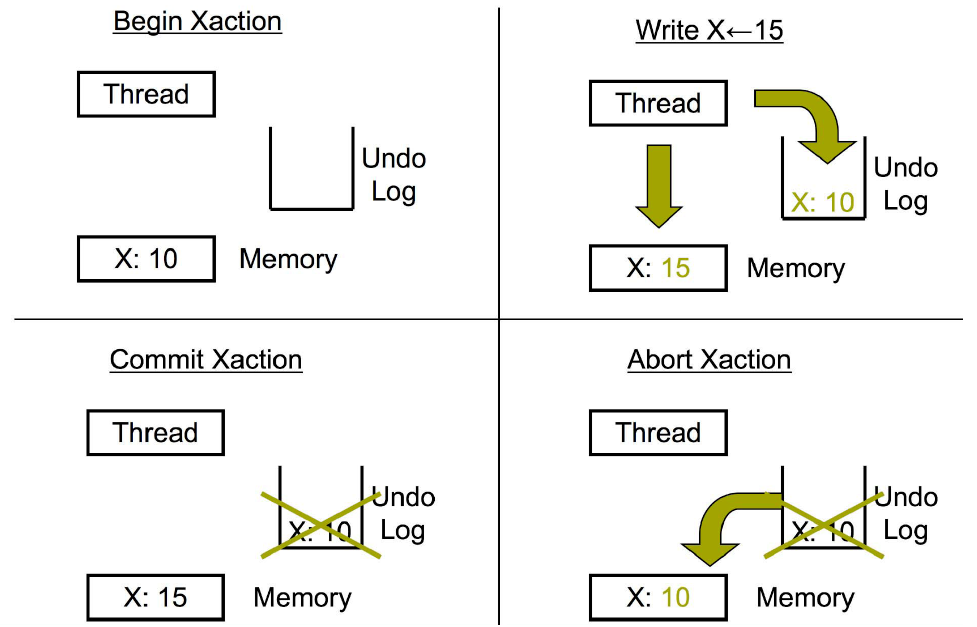 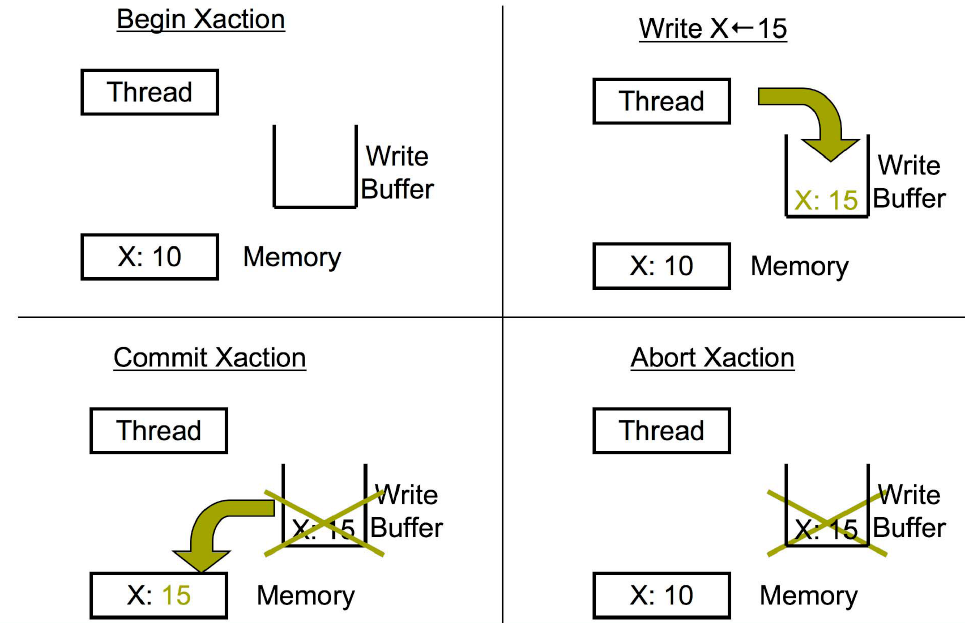 25
[Speaker Notes: Eager versioning
Update memory location directly
Maintain undo info in a log
Faster commit, direct reads (SW)
Slower aborts, fault tolerant issues

Lazy versioning
Buffer data until commit in a write-buffer
Update actual memory location on commit
Faster abort, no fault tolerance issues
Slower commits, indirect reads (SW)]
Conflict Detection and Resolution - Pessimistic
No Conflict
Conflict with Stall
Conflict with Abort
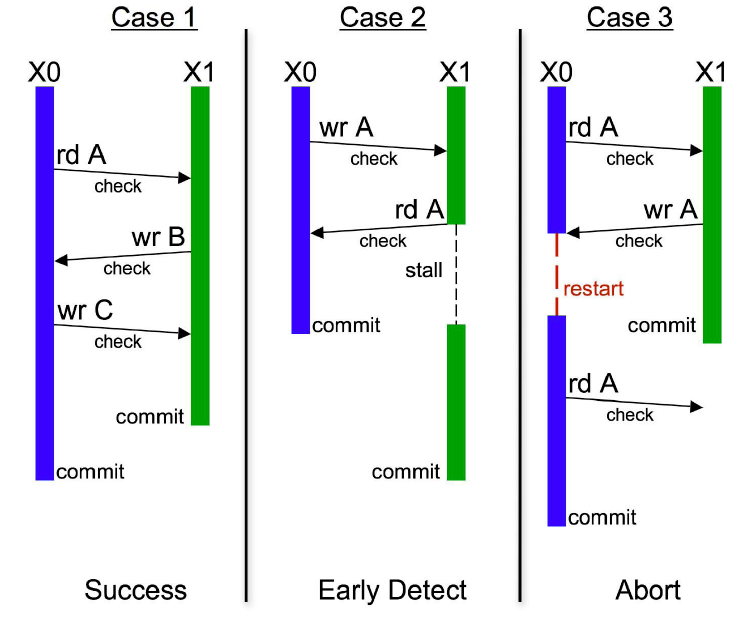 Time
26
[Speaker Notes: Check for conflicts during loads or stores
Acquire ownership

+  Detect conflicts early and potentially undo less work (turn some aborts into stalls)
- Locking issues (SW), fine-grained communication (HW)

SW: SW barriers using locks and/or version numbers
HW: Check through coherence actions

Mention eager or lazy]
Conflict Detection and Resolution - Optimistic
No Conflict
Conflict with Abort
Conflict with Commit
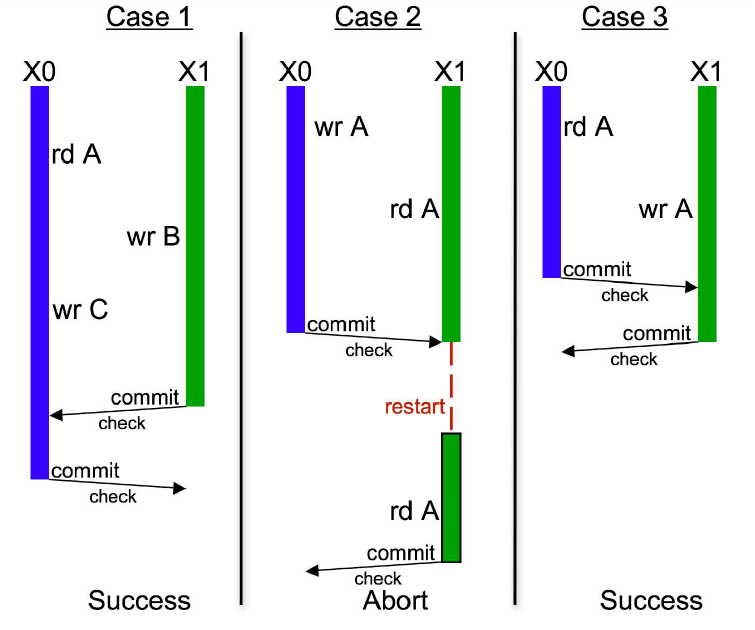 Time
27
[Speaker Notes: Detect conflicts when a transaction attempts to commit

+ Potentially less conflicts, shorter locking (SW), bulk communication (HW)
- Detects conflicts late

SW: Validate read/write sets using locks or version numbers
HW: validate write-set using coherence actions- get exclusive access for cache lines in write set

On conflict, give priority to committing  transaction

NOTE: SEVERAL STM SYSTEMS USE OPTIMISTIC FOR READS AND PESSIMISTIC FOR WRITES]
TM Implementation
Data Versioning
 Eager Versioning
 Lazy Versioning
Conflict Detection and Resolution
 Pessimistic Concurrency Control
 Optimistic Concurrency Control
Conflict Detection Granularity
 Object Granularity
 Word Granularity
 Cache line Granularity
28
[Speaker Notes: Object Granularity
+ Reduced overhead (time/space)
+ Close to programmer’s reasoning
- False sharing on large objects (e.g. arrays)

Word Granularity
+ Minimize false sharing
Increased overhead (time/space)

Cache line Granularity
+ Compromise between object and word
+ Works for both HW/SW

NOTE: COMBINED – WORD LEVEL FOR ARRAYS AND OBJECT LEVEL FOR OTHER DATA

TODO: Block granularity, combined]
Examples
Hardware TM 
 Stanford TCC: Lazy + Optimistic
 Intel VTM: Lazy + Pessimistic
 Wisconsin LogTM: Eager + Pessimistic
 UHTM
 SpHT
Software TM 
 Sun TL2: Lazy + Optimistic (R/W)
 Intel STM: Eager + Optimistic (R)/Pessimistic (W)
 MS OSTM: Lazy + Optimistic (R)/Pessimistic (W)
 Draco STM
 STMLite
 DSTM
Can find many more at http://www.dolcera.com/wiki/index.php?title=Transactional_memory
29
[Speaker Notes: SpHT uses minimal software support to combine multiple segments of an atomic block, each executed using a separate hardware transaction, into one atomic operation. The idea of segmenting transactions can be used for many purposes, including nesting, local retry, or Else, and user-level thread scheduling.]
Software Transactional Memory (STM)
atomic {
  a.x = t1
  a.y = t2
  if (a.z == 0) {
    a.x = 0
    a.z = t3
  }
}
tmTXBegin()
tmWr(&a.x, t1)
tmWr(&a.y, t2)
if (tmRd(&a.z) != 0) {
  tmWr(&a.x, 0)
  tmWr(&a.z, t3)
}
tmTXCommit()
30
Intel McRT-STM
31
McRT-STM Runtime Data Structures
Transaction Descriptor (per thread)
 Used for conflict detection, commit, abort, …
 Includes read set, write set, undo log or write buffer
Transaction Record (per datum)
 Pointer-sized record guarding shared datum
 Tracks transactional state of datum
Shared: Read-only access by multiple readers
Value is odd (low bit is 1)
Exclusive: Write-only access by single owner
Value is aligned pointer to owning transaction’s descriptor
32
[Speaker Notes: Transaction record
LS bit: 0 if writer-locked, 1 if not locked
MS bits: Timestamp of last commit if not locked, pointer to owner TX if locked

For C/C++, hash address to record within table of records
mov rec, addr
and rec, 0x3ffc0
add rec, TxRecTableBase]
McRT-STM: Example
T1
atomic {
   t = foo.x;
   bar.x = t;
   t = foo.y;
   bar.y = t; 
}
Class Foo {
   int x;
   int y;
};
Foo bar, foo;
T2
atomic {
   t1 = bar.x;
   t2 = bar.y; 
}
T1 copies foo into bar
 T2 reads bar, but should not see intermediate values
33
McRT-STM: Example
T1
stmStart();
   t = stmRd(foo.x);
   stmWr(bar.x,t);
   t = stmRd(foo.y);
   stmWr(bar.y,t); 
stmCommit();
T2
stmStart();
   t1 = stmRd(bar.x);
   t2 = stmRd(bar.y); 
stmCommit();
T1 copies foo into bar
 T2 reads bar, but should not see intermediate values
34
McRT-STM Operations
STM read (Optimistic)
 Direct read of memory location (eager versioning)
 Validate read data
 Check if unlocked and data version <= local timestamp
 If not, validate all data in read set for consistency
     validate() {for <txnrec,ver> in transaction’s read set, if (*txnrec != ver) abort();}
 Insert in read set
 Return value
STM write (Pessimistic)
 Validate data
 Check if unlocked and data version <= local timestamp
 Acquire lock
 Insert in write set
 Create undo log entry
 Write data in place (eager versioning)
35
[Speaker Notes: Optimistic read (Use versioning on TxR)
+ Caching effects
+ Avoids lock operations
Pessimistic read (Read lock on TxR)
Caching effects
 Lock operations
Pessimistic write (Write lock on TxR)
+ In place updates
+ Fast commits
+ Fast reads
Optimistic write (Buffer writes & acquire locks at commit)
Slow commits
 Reads have to search for latest value]
McRT-STM: Example
T1
3
stmStart();
   t = stmRd(foo.x);
   stmWr(bar.x,t);
   t = stmRd(foo.y);
   stmWr(bar.y,t); 
stmCommit;
hdr
x = 9
y = 7
7
T1
foo
5
bar
Abort
Commit
hdr
x = 9
x = 0
y = 7
y = 0
T2
stmStart();
   t1 = stmRd(bar.x);
   t2 = stmRd(bar.y); 
stmCommit();
T2 waits
<bar, 7>
<bar, 5>
Reads
Reads
<foo, 3>
<foo, 3>
Writes
<bar, 5>
T2 should read [0, 0] or should read [9,7]
Undo
<bar.y, 0>
<bar.x, 0>
36
[Speaker Notes: McRT-STM uses two-phase locking to control access to an object. This protocol allows
multiple transactions to read an object, but only a single transaction to modify the object. After
acquiring a read lock, a transaction records the object’s version number in its read set, to permit
subsequent validation. After acquiring a write lock, the transaction records the location’s value
and object’s version number in a log, to allow rollback if the transaction aborts. Conflicting
writes from other transactions are detected by verifying that the version numbers of all locations
read by a transaction remain unchanged when the transaction commits. Deadlock is detected
by timeouts on lock acquires. Aborting a transaction and rolling back its side effects resolves
conflicts or deadlocks.
Each object contains a transaction lock, which can be in one of two states. If the object
is unlocked or only being read, its lock contains the object’s current version number. In this
state, another transaction can open the object for reading by simply recording, in its read set,
the object and its current version.
The other state indicates that the object is open for writing. In this case, the lock points
to the transaction descriptor of the transaction modifying the object.When a transaction opens
the object for writing, it records the object and its version number (from the lock) and replaces
the version number in the lock with a pointer to its transaction descriptor. When the transaction
commits and releases its lock, it increments the object’s version number and replaces the
transaction descriptor in the lock with the new version number. Upgrades—from reading to
writing an object—require that the reader acquire a write lock and, at commit time, verify that
the object’s read version number matches the initial write version number. Active readers do
not prevent a writer from acquiring a lock and modifying an object; the conflict is detected and
resolved when a reader transaction attempts to commit.
When an object is open for writing, other transactions that attempt to open the object for
reading or writing will block on its write lock. McRT-STMimplements a policy of suspending 
these contending transactions if the thread holding the lock is active and aborting the transaction
holding a write lock if its thread is suspended. This policy approximates the obstruction-free
behavior of other STM systems, by ensuring that a suspended transaction does not prevent
active transactions from making forward progress.
When a transaction opens an object for writing and modifies its value, it does not abort
transactions that previously read the object. Each of these transactions will detect the conflict
when it checks the version numbers of the objects in its read set, as part of the commit process.
Since transactions directly modify locations, any of these transactions may read values modified
by another transaction and so observe inconsistent program state. This can cause abnormal
executions, for example, unexpected exceptions or improper loop termination. The former
problem can be handled by catching these exceptions, aborting the transaction, and subsequently
retrying it. The latter problem requires the consistency of a transaction’s read set to be validated
on the backedge of every loop whose termination may be dependent on state potentially modified
by another transaction.]
Hardware Transactional Memory
Transactional memory implementations require tracking read / write sets
Need to know whether other cores have accessed data we are using
Expensive in software
Have to maintain logs / version ID in memory
Every read / write turns into several instructions
These instructions are inherently concurrent with the actual accesses, but STM does them in series
[Speaker Notes: how does this differ from isa extention
graph – software tm
hardware accelerated
hybrid 
htm]
Hardware Transactional Memory
Idea: Track read / write sets in Hardware
Unlike Hardware Accelerated TM, handle commit / rollback in hardware as well
Cache coherent hardware already manages much of this
Basic idea: map storage to cache
HTM is basically a smarter cache
Plus potentially some other storage buffers etc
Can support many different TM paradigms
Eager, lazy
optimistic, pessimistic
Default seems to be Lazy, pessimistic
HTM – The good
Most hardware already exists
Only small modification to cache needed
Core
Regular
Accesses
L1 $
L1 $
Data
Tag
Kumar et al. (Intel)
HTM – The good
Most hardware already exists
Only small modification to cache needed
Core
Regular
Accesses
Transactional 
Accesses
L1 $
L1 $
Transactional $
New Data
Addl. Tag
Old Data
Data
Tag
Tag
Kumar et al. (Intel)
HTM Example
atomic {
  read B





  Write A = 2 
}
Bus Messages:
atomic {
  read A
  write B =1
}
HTM Example
atomic {
  read B





  Write A = 2 
}
Bus Messages: 2 read B
atomic {
  read A
  write B =1
}
HTM Example
atomic {
  read B





  Write A = 2 
}
Bus Messages: 1 read A
atomic {
  read A
  write B =1
}
HTM Example
atomic {
  read B





  Write A = 2 
}
Bus Messages: NONE
atomic {
  read A
  write B =1
}
Conflict, visibility on commit
atomic {
  read B


ABORT


  Write A = 2 
}
Bus Messages: 1 B modified
atomic {
  read A
  write B =1
}
Conflict, notify on write
atomic {
  read B


ABORT?


  Write A = 2 
}
Bus Messages:	1 speculative write to B
		 	2: 1 conflicts with me
atomic {
  read A
  write B =1  ABORT?
}
HTM – The good Strong isolation
HTM – The good ISA Extensions
Allows ISA extentions (new atomic operations)
Double compare and swap
Necessary for some non-blocking algorithms





Similar performance to handtuned java.util.concurrent implementation (Dice et al, ASPLOS ’09)
int DCAS(int *addr1, int *addr2, int old1, int old2, int new1, int new2)
atomic {  
	if ((*addr1 == old1) && (*addr2 == old2)) { 
    		*addr1 = new1; 
    		*addr2 = new2; 
    		return(TRUE); 
	} else return(FALSE); 
}
[Speaker Notes: show examples of how these are used]
HTM – The good ISA Extensions
Allows ISA extentions (new atomic operations)
Atomic pointer swap
Elem 1
Loc 1
Elem 2
Loc 2
[Speaker Notes: show examples of how these are used]
HTM – The good ISA Extensions
Allows ISA extentions (new atomic operations)
Atomic pointer swap




21-25% speedup on canneal benchmark (Dice et al, SPAA’10)
Elem 1
Loc 1
Elem 2
Loc 2
[Speaker Notes: show examples of how these are used]
HTM – The bad False Sharing
atomic {
  read C




  Write B = 2 
}
Bus Messages: Read C/D
atomic {
  read A
  write D = 1
}
HTM – The bad False Sharing
atomic {
  read C




  Write B = 2 
}
Bus Messages: Read A/B
atomic {
  read A
  write D = 1
}
HTM – The bad False sharing
atomic {
  read C




  Write B = 2 
}
Bus Messages: Write C/D
atomic {
  read A
  write D = 1
}
UH OH
HTM – The bad Context switching
Cache is unaware of context switching, paging, etc
OS switching typically aborts transactions
HTM – The bad Inflexible
Poor support for advanced TM constructs
Nested Transactions
Open variables
etc
HTM – The bad Limited Size
Bus Messages: Read A
atomic {
  read A
  read B
  read C
  read D
}
  Write C/
HTM – The bad Limited Size
Bus Messages: Read B
atomic {
  read A
  read B
  read C
  read D
}
HTM – The bad Limited Size
Bus Messages: Read C
atomic {
  read A
  read B
  read C
  read D
}
HTM – The bad Limited Size
Bus Messages: …
atomic {
  read A
  read B
  read C
  read D
}
UH OH
Hardware vs. Software TM
Hardware Approach
Low overhead
Buffers transactional state in Cache
More concurrency
Cache-line granularity
Bounded resource
Software Approach
High overhead
Uses Object copying to keep transactional state
Less Concurrency
Object granularity
No resource limits
Useful BUT Limited
Useful BUT Limited
What if we could have both worlds simultaneously?
Kumar (Intel)
[Speaker Notes: green and red]